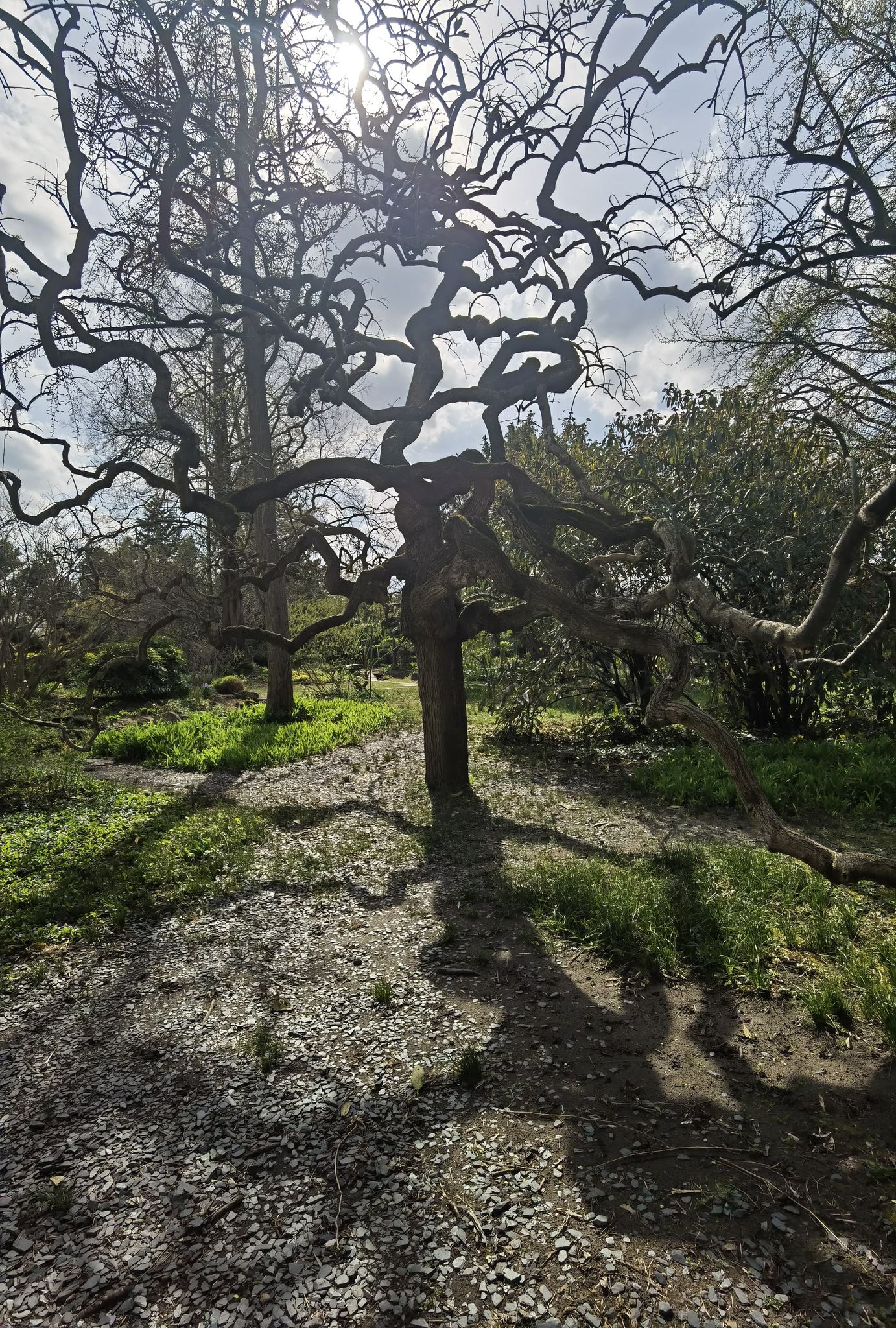 Ogrody Japońskie
Bartłomiej Bombała
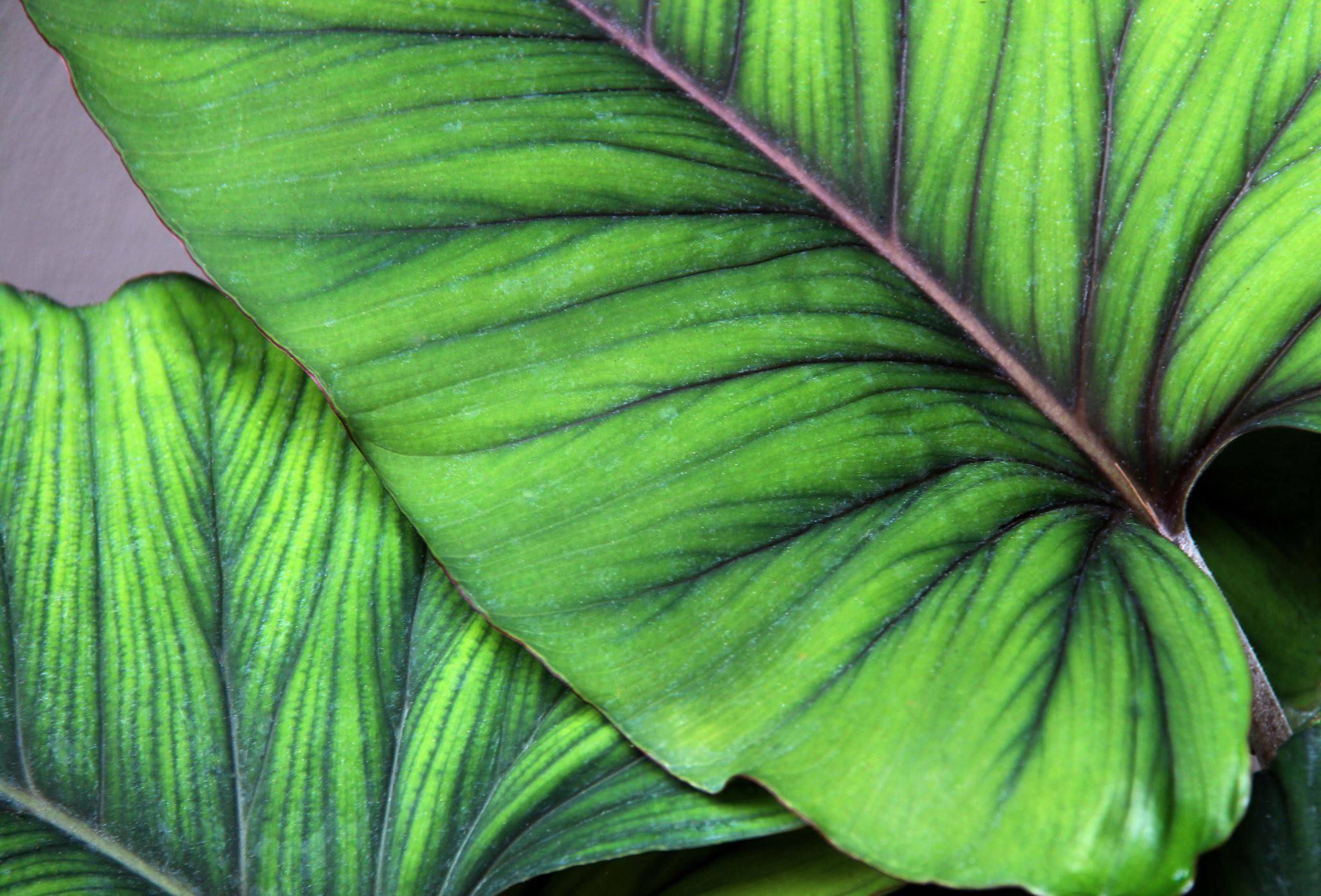 W ogrodach japońskich często występują różne budowle lub struktury takie jak np:
Wieloletnie pomniki lub wazony 
Spore kamienie o różnych kształtach
Małe stawy lub oczka wodne
Mostki 
Różne rośliny charaktetystyczne takie jak np bambus
W stawach/oczkach wodnych występuja karpie koi
W centrum ogrodu powinna być altana do ceremoni parzenia herbaty
Wieloletie pomniki
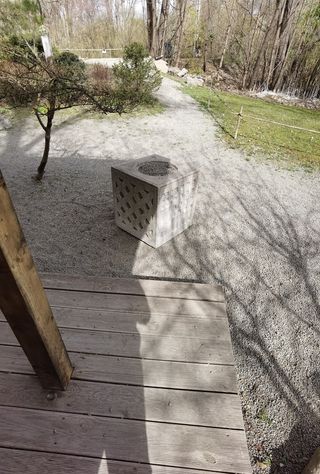 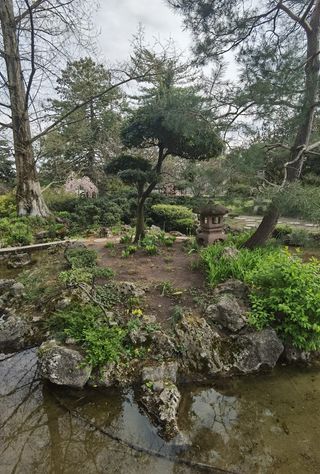 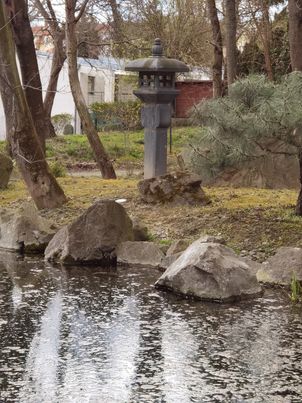 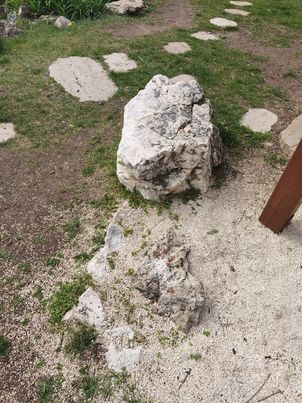 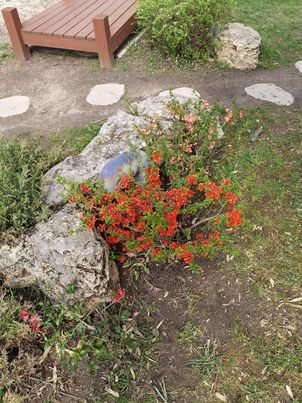 Różne kamienie
FamilyID=Office_ArchiveTorn
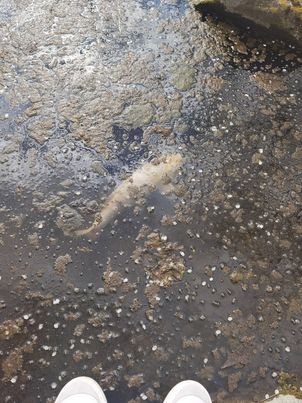 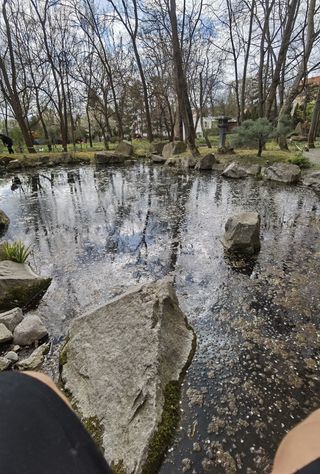 Oczka wodne
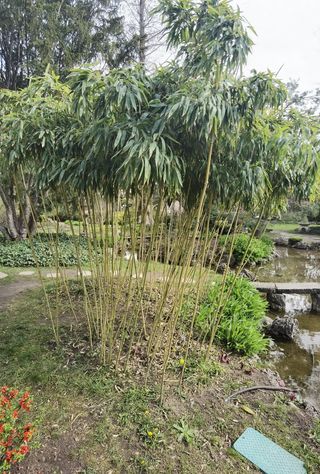 Popularną rośliną w ogrodzie jest bambus
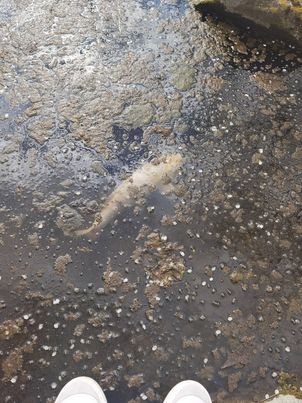 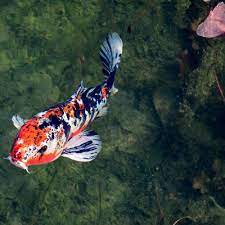 Karpie koi
W stawach zazwyczaj pływają karpie koi
Ogród japoński w Polsce?
W Polsce również jest ogród japoński a konkretnie we Wrocławiu
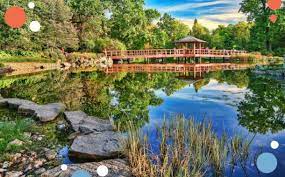